Old Technology
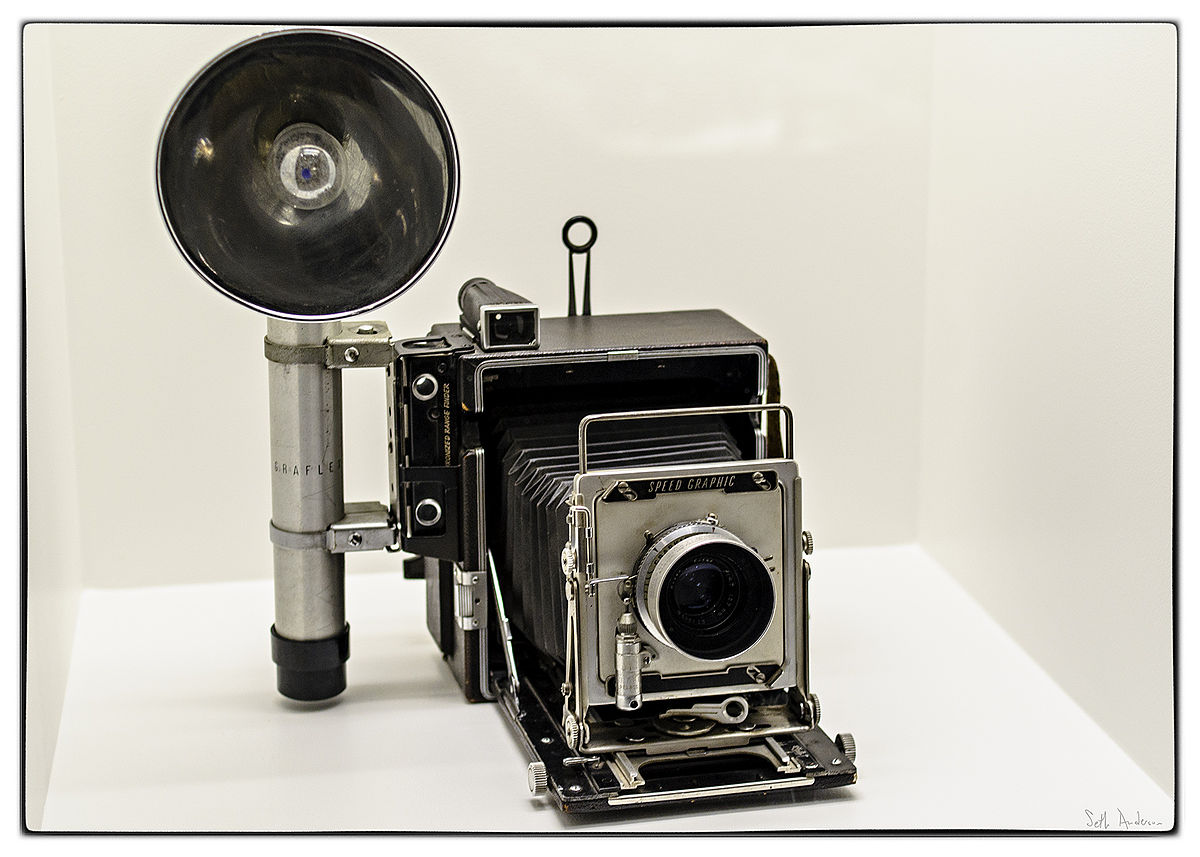 This Photo by Unknown Author is licensed under CC BY-SA
The End